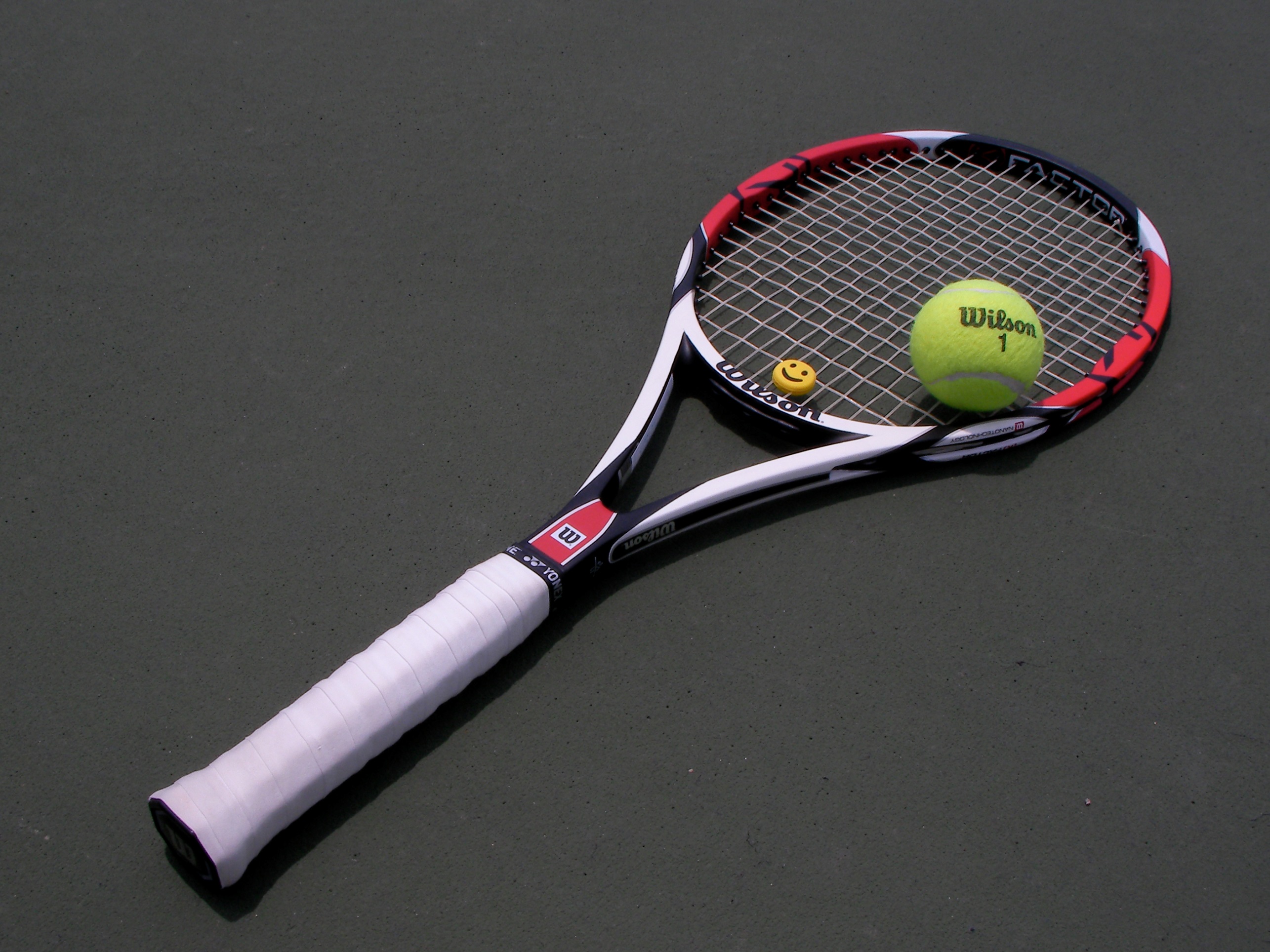 Rally Coach
(x + 3)(x + 6)

(x – 2)(x + 3)

x² + 5x + 6

x² + 12x + 20
A
(x + 2)(x + 4)

(x – 3)(x + 4)

x² + 7x + 10

x² + 7x + 6
B
© NorledgeMaths
[Speaker Notes: Image Source: http://commons.wikimedia.org/wiki/File:Tennis_racket_and_ball.JPG (GNU Creative Commons license, author unknown)]
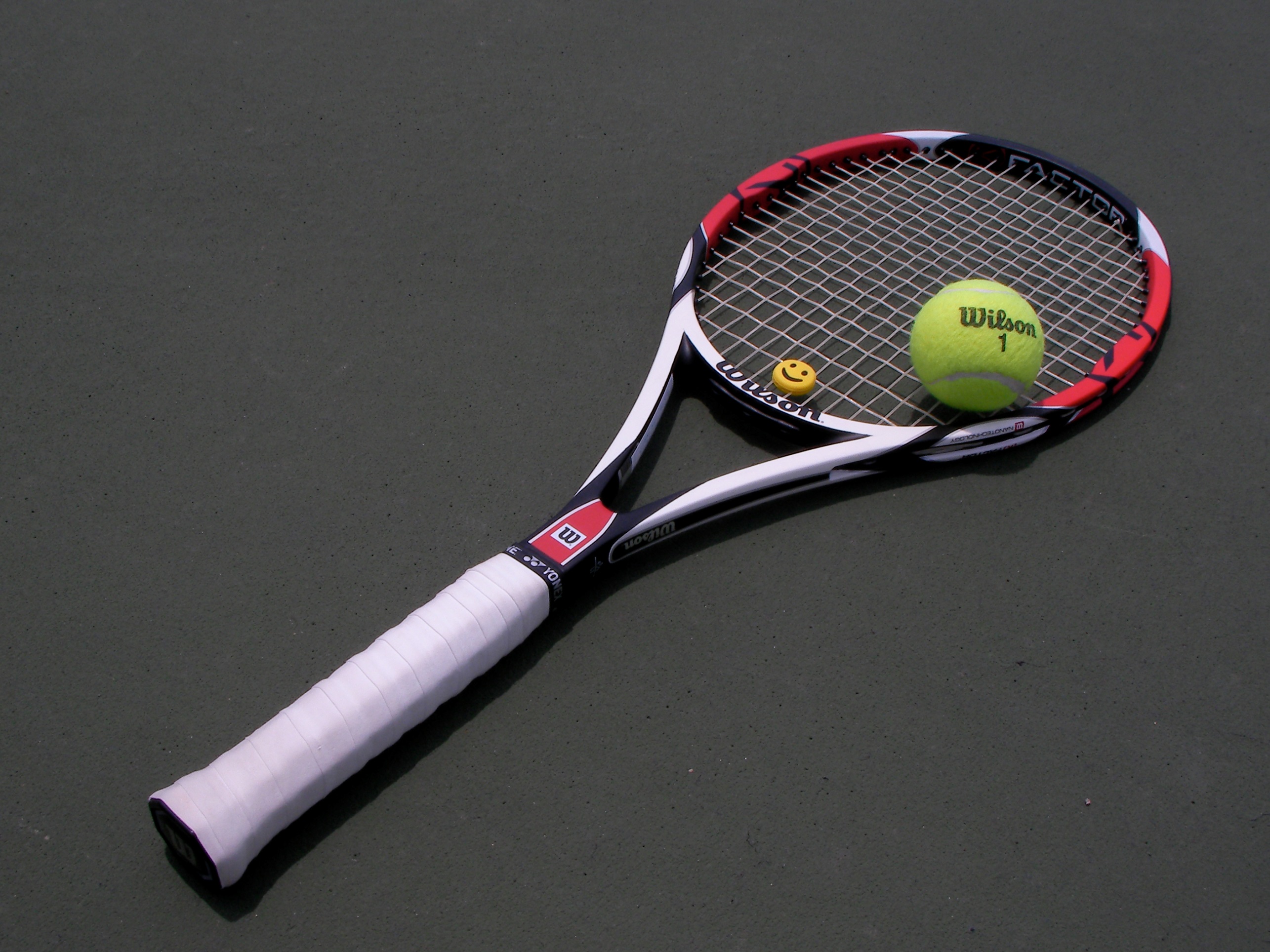 Rally Coach
x² + 9x + 18

x² + x - 6

(x + 3)(x + 2)

(x + 10)(x + 2)
A
x² + 6x + 8

x² + x - 12

(x + 5)(x + 2)

(x + 6)(x + 1)
B
© NorledgeMaths
[Speaker Notes: Image Source: http://commons.wikimedia.org/wiki/File:Tennis_racket_and_ball.JPG (GNU Creative Commons license, author unknown)]